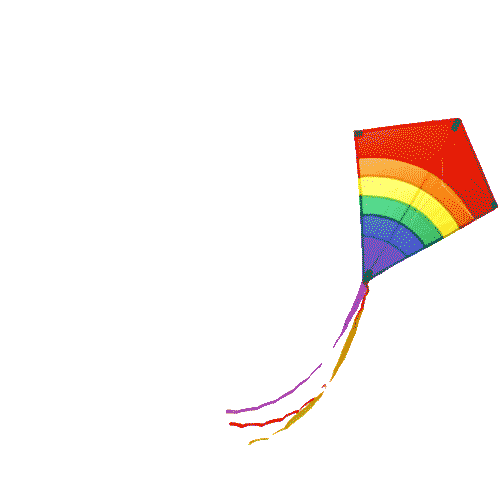 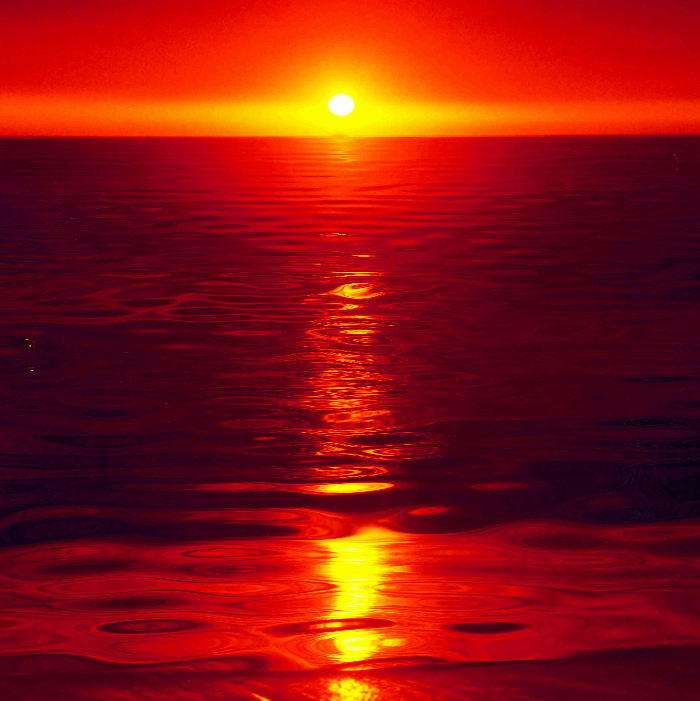 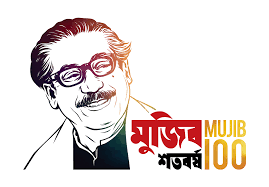 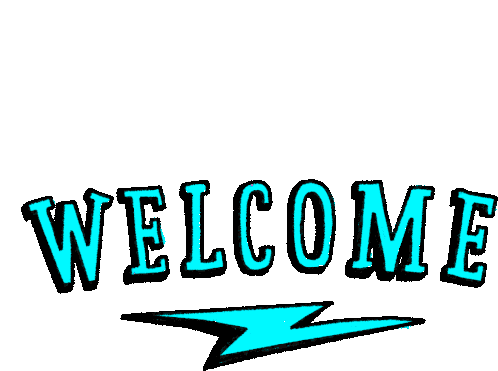 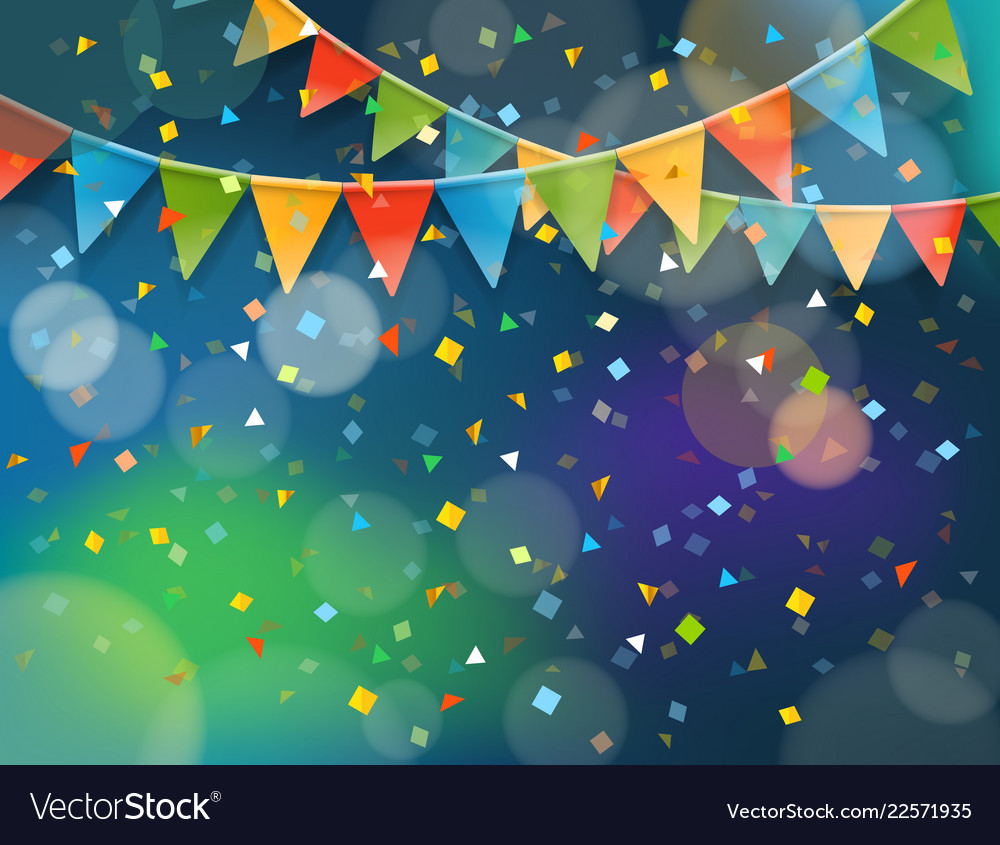 Teacher’s Identity
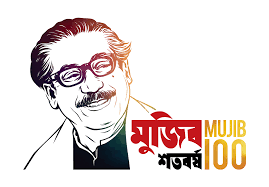 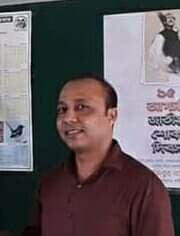 Satyajit goswami
Head Teacher
Betory GPS
Sadar,Moulvibazar.
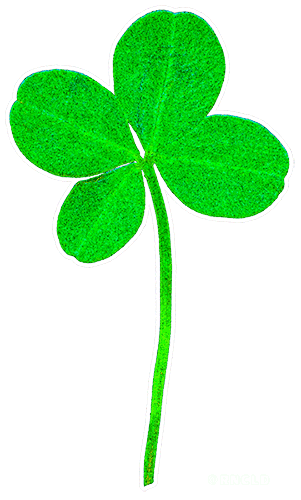 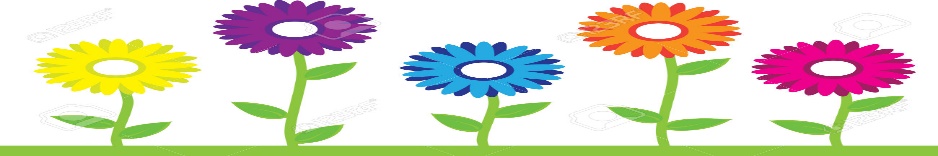 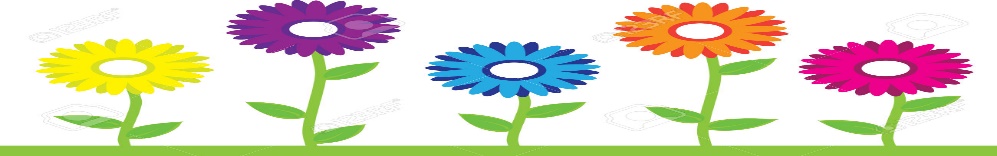 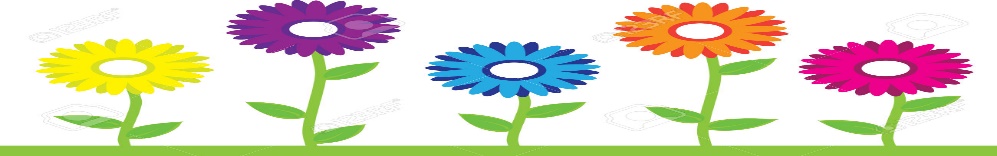 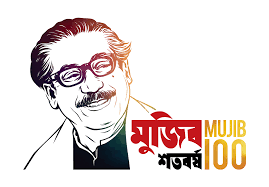 Lesson Identity
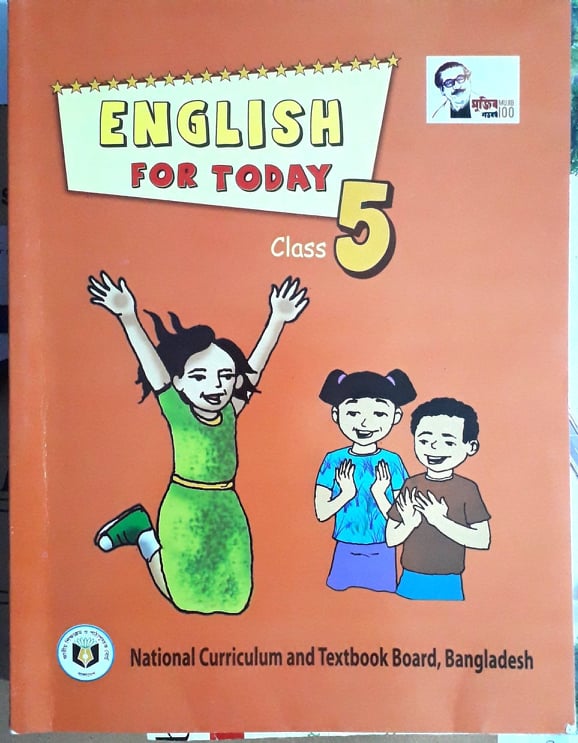 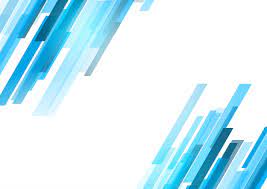 Subject: English 
Class : Five 
Unit:15 
Happy Birthday
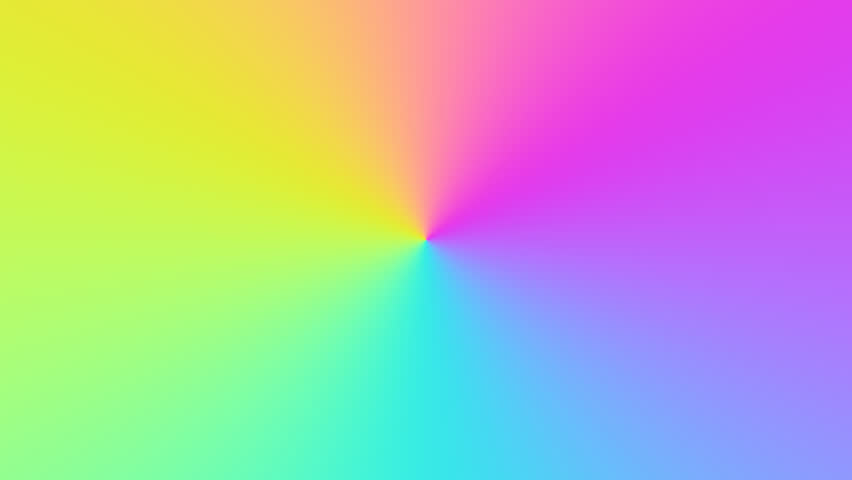 Learning outcomes
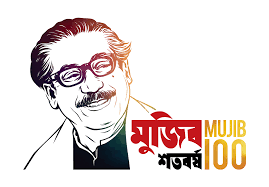 At the end of this lesson Students will be able to
Listening: 
1.2.1 – recognize which syllable in a word in stressed.
3.4.1 understand statements made by the teacher and students.
Speaking: 1.1.1- repeat words, phrases and sentences after the teacher  with proper sounds and stress.
1.1.2- say sentences with proper intonation .
Reading: 1.5.1- read words, phrases and simple sentences with proper pronunciation , stress and intonation.
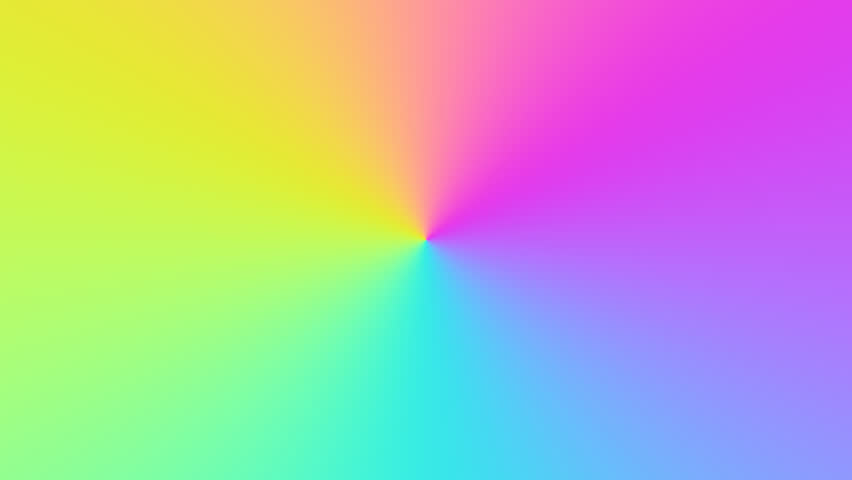 What do you see in the picture
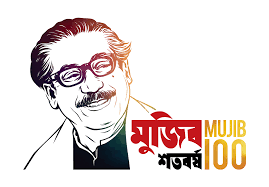 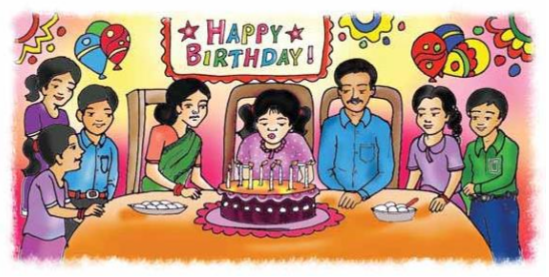 What are they doing?
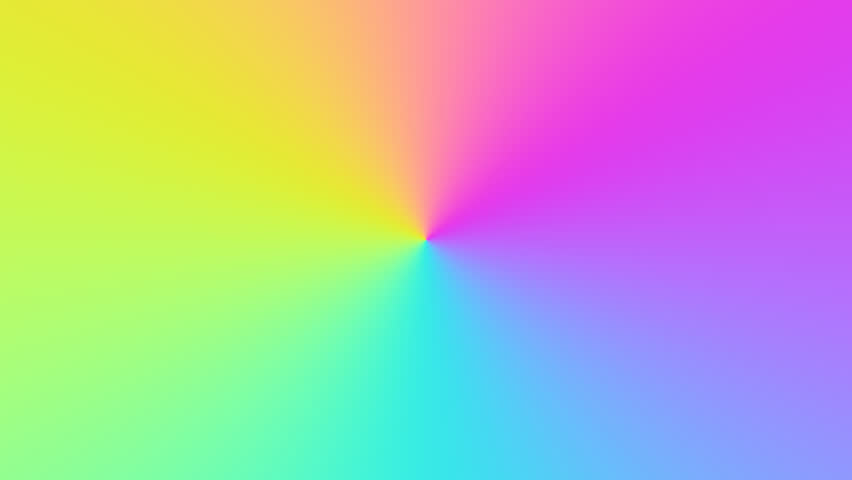 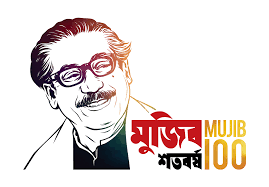 Let’s enjoy our today’s lesson about-
Happy Birthday
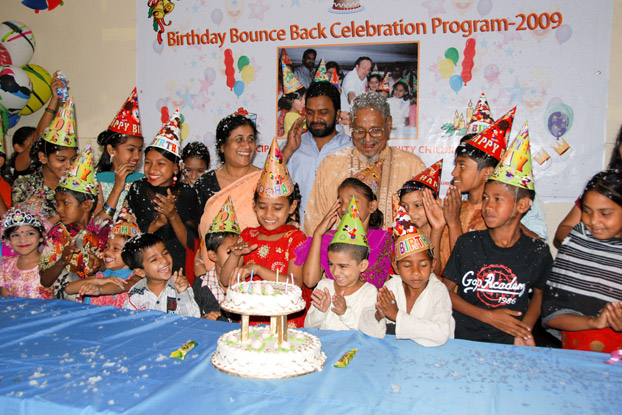 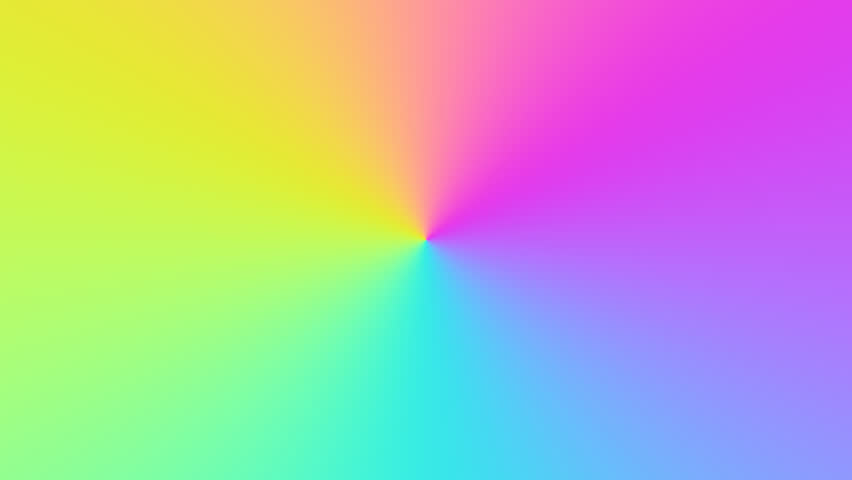 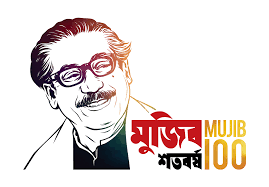 Look at the following pictures
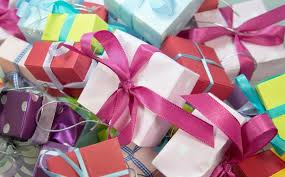 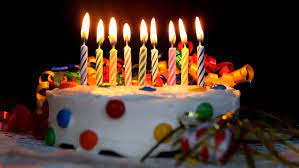 Birthday cake
Gift
Do you know when your birthday?
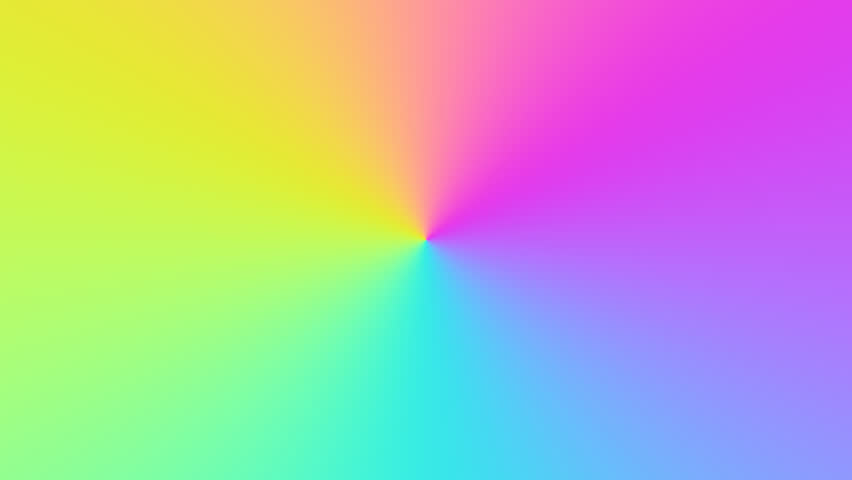 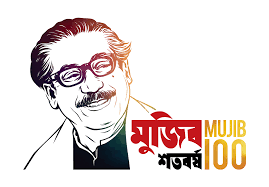 What things are needed to celebrate birthday
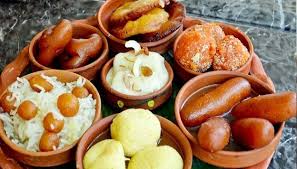 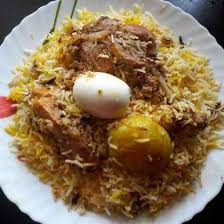 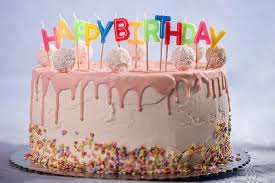 Cake
Sweets
Special food
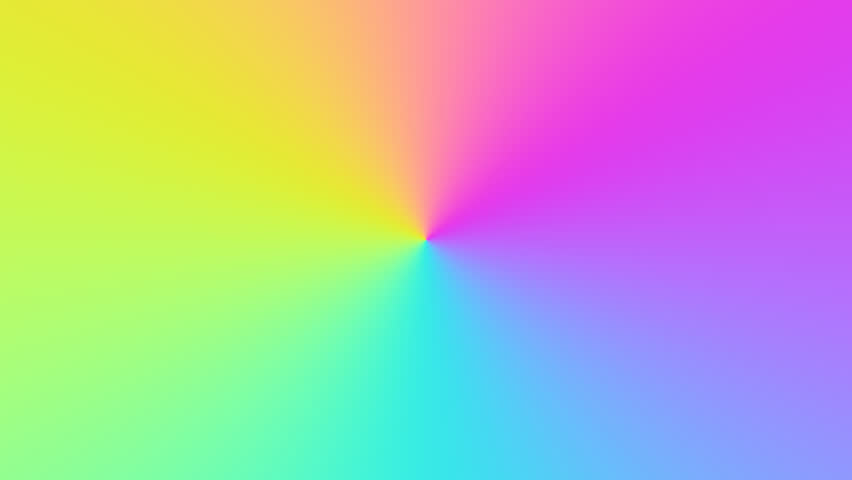 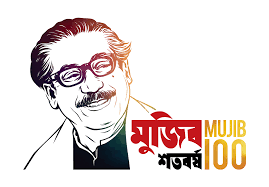 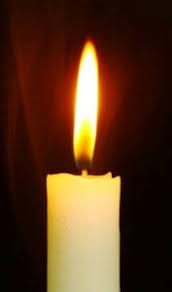 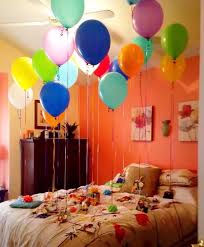 Balloon
Candle
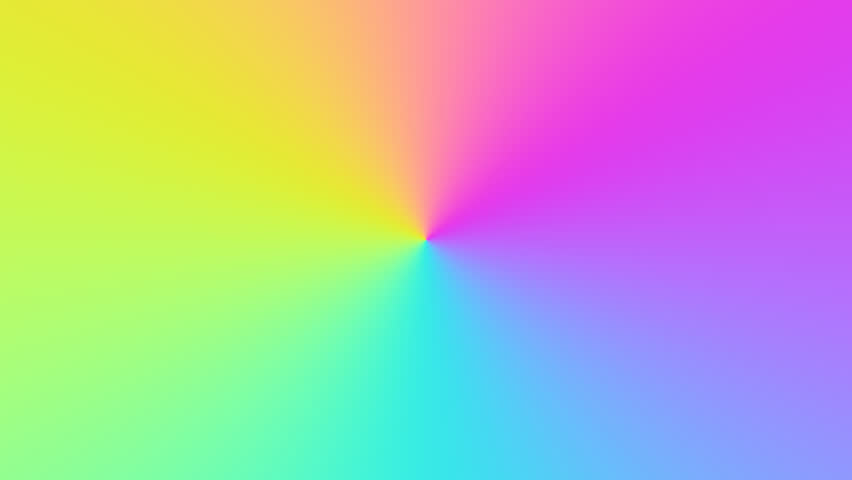 Birthday Activity
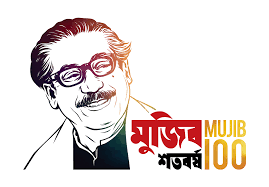 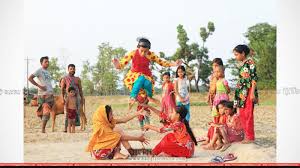 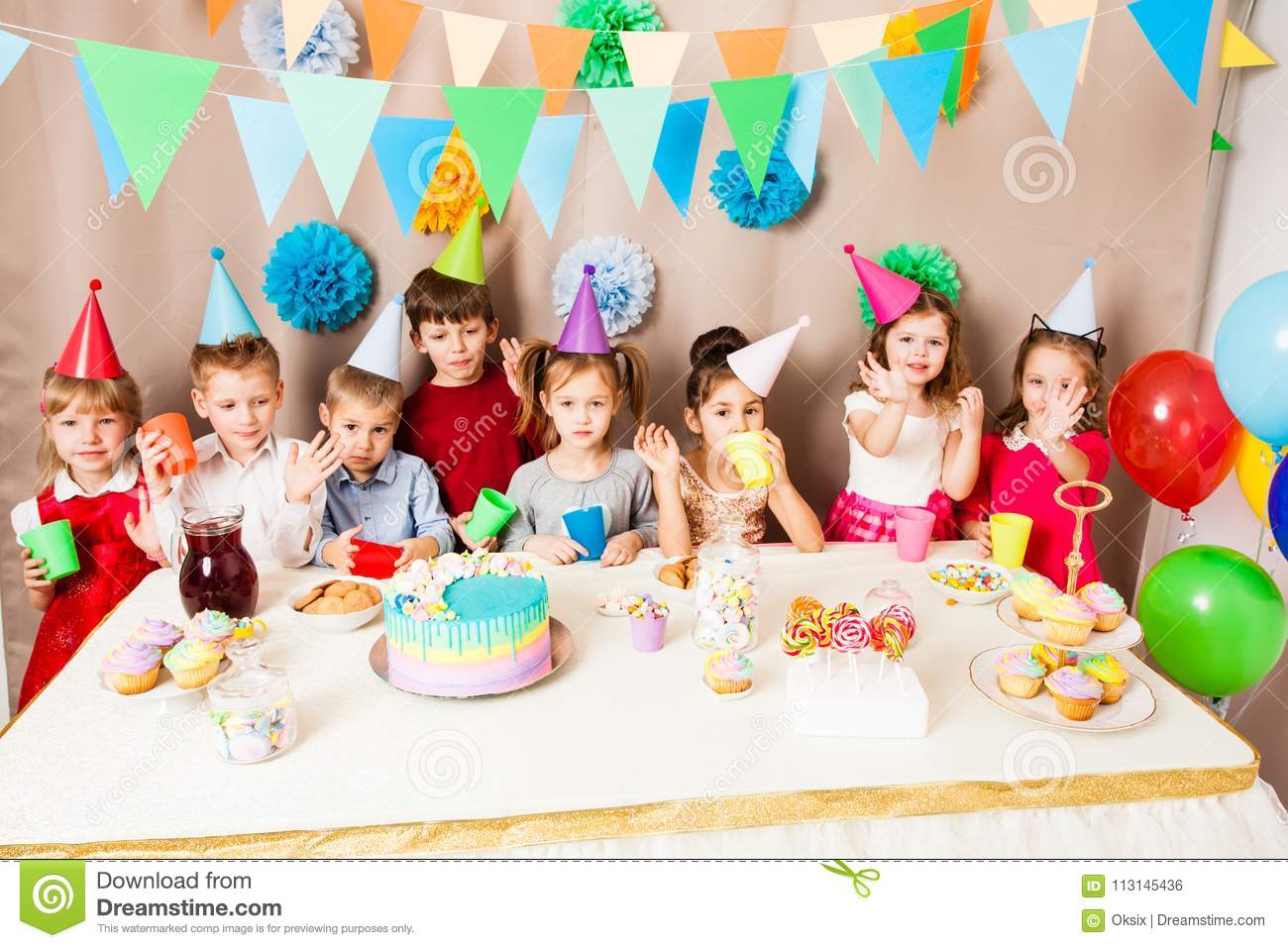 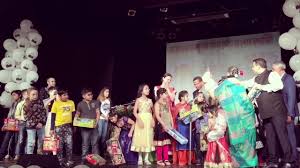 The children celebrate birthday with a cake, play 
                             games and sing.
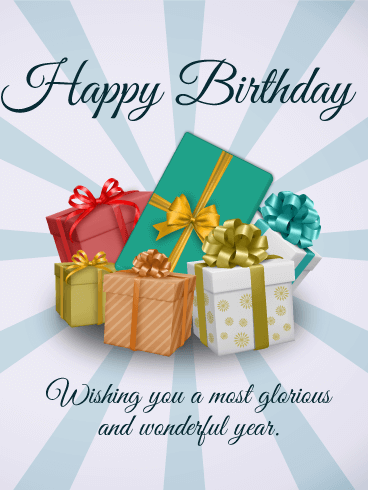 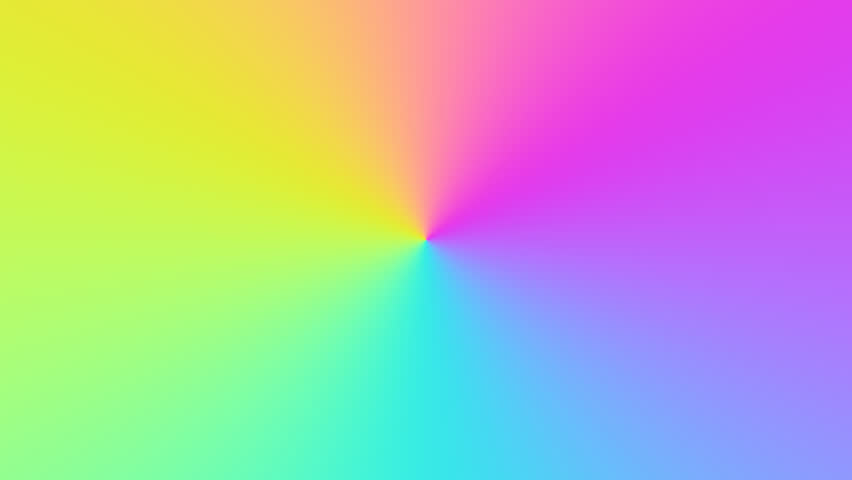 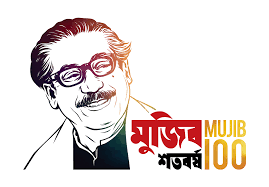 The friends often bring birthday gift.
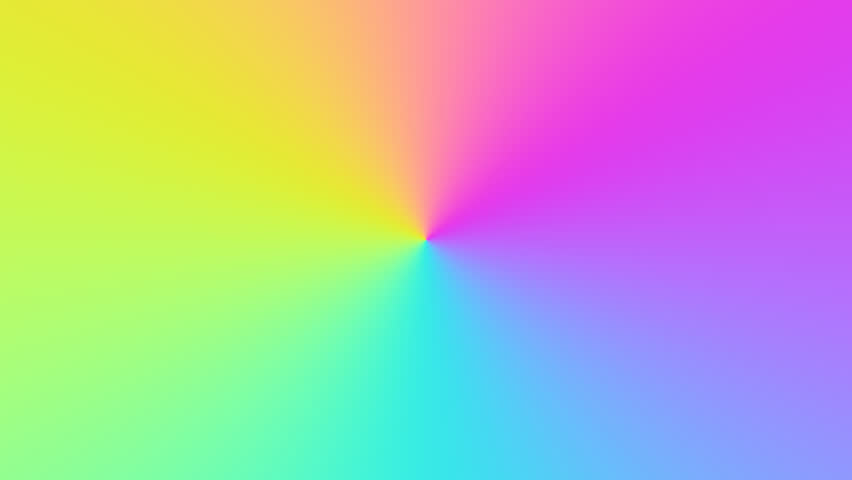 New Word, Meaning and Making sentence
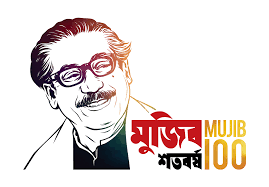 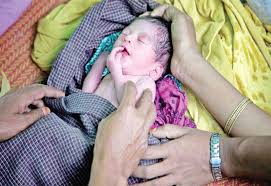 জন্মদিন
Birthday
The day when a child is born.
Sentence : Today is my birthday.
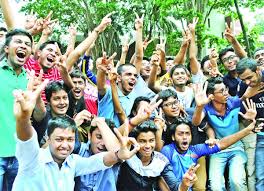 উপভোগ করা
Enjoy
Pleasure in an activity or occasion.
Sentence :   We enjoy swimming.
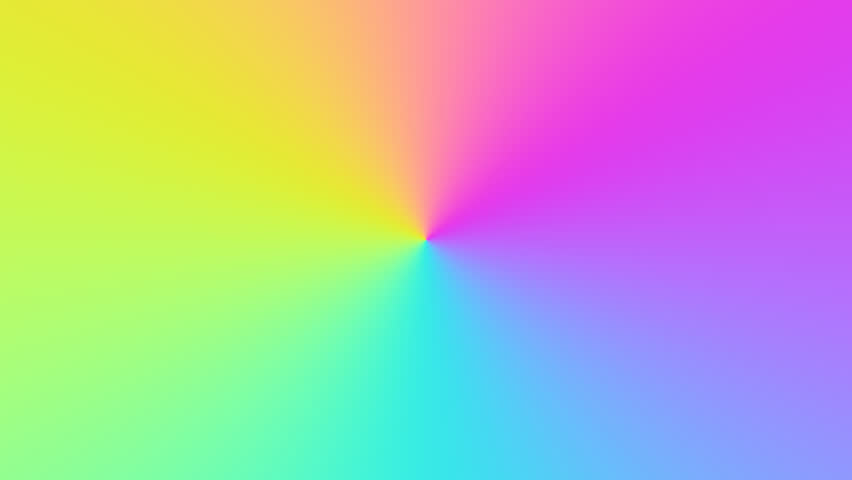 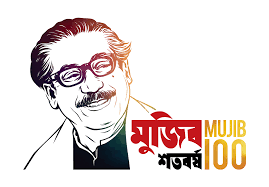 পালন করা, উদযাপন করা
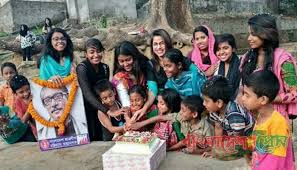 Celebrate
Observe a happy day or event.
Sentence : We will celebrate our birthday.
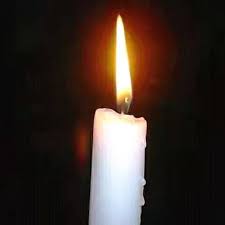 মোমবাতি
Candle
Block of wax with a wick.
Sentence : I have a colour candle.
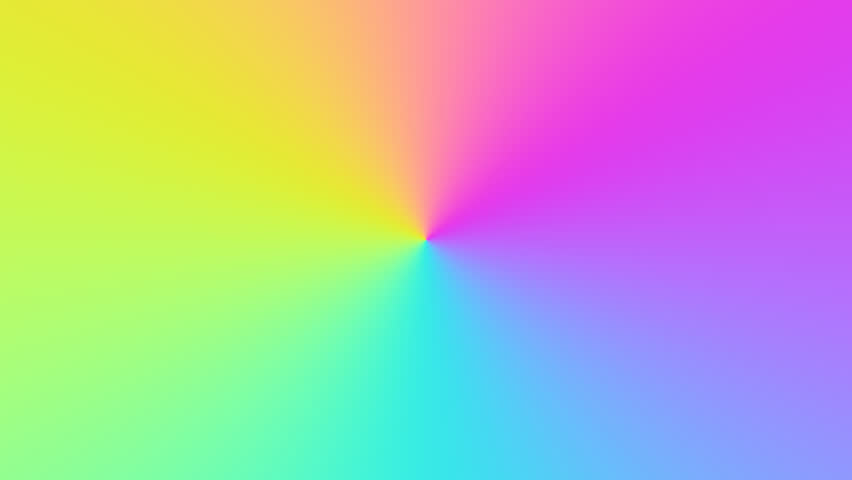 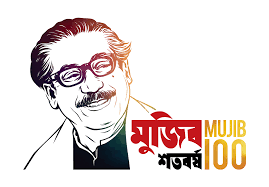 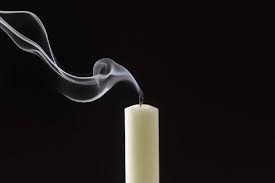 Blow out
ফুঁ দিয়ে নেভানো
Put out fire by air.
Sentence : The person blows out the candles.
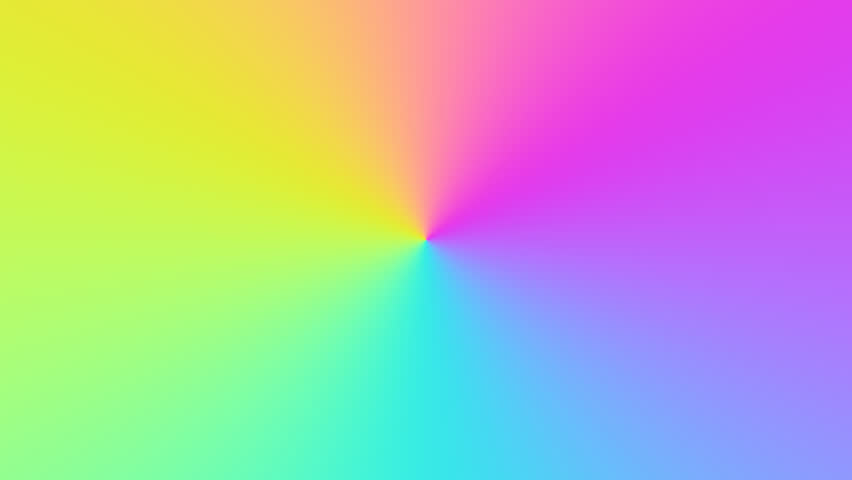 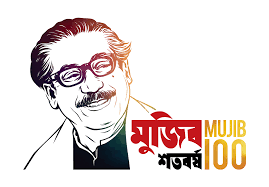 Listen the text and match with your book
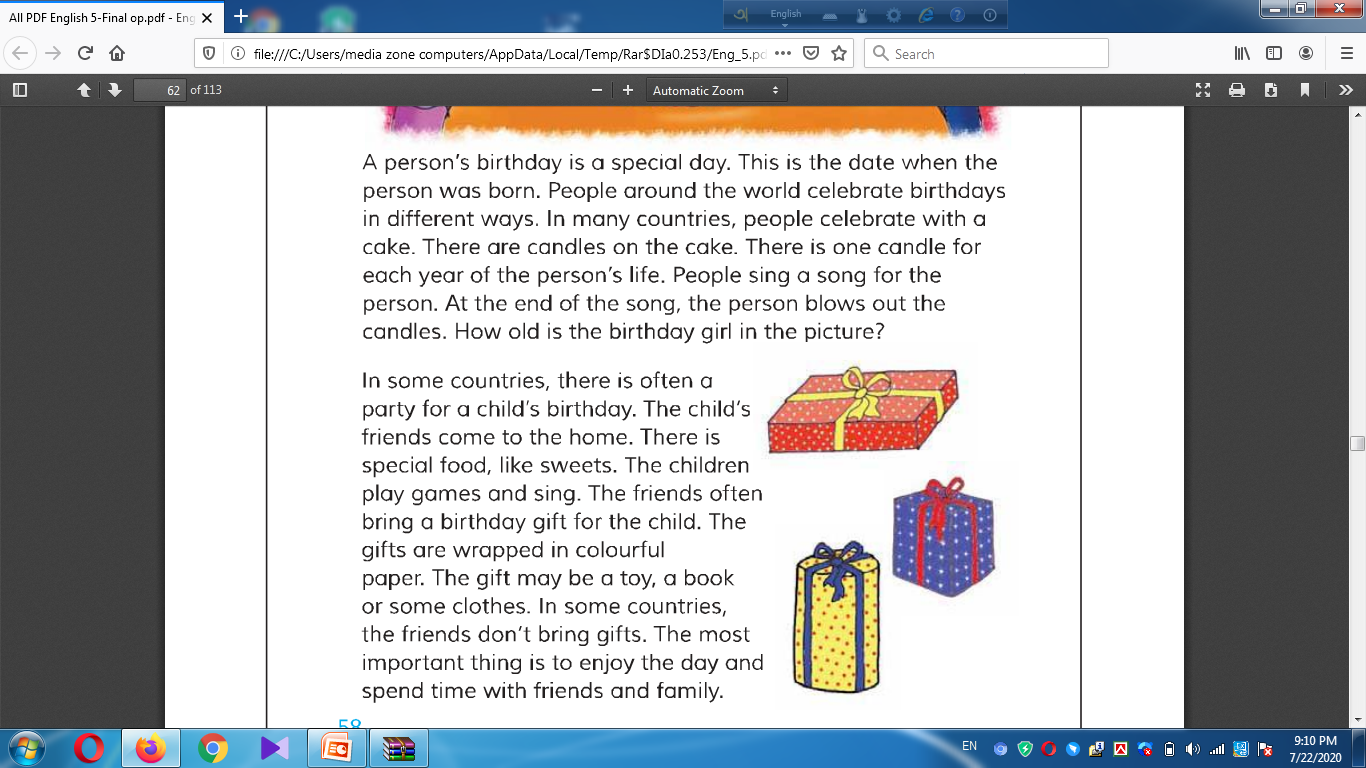 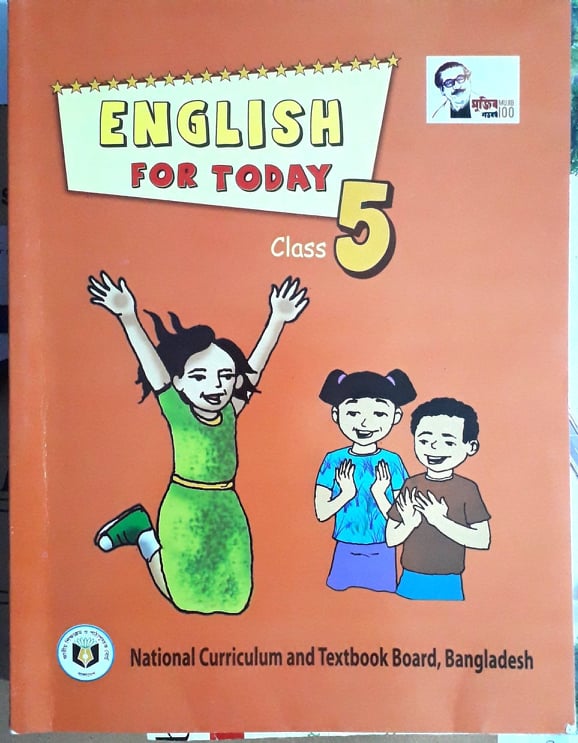 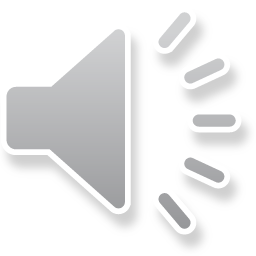 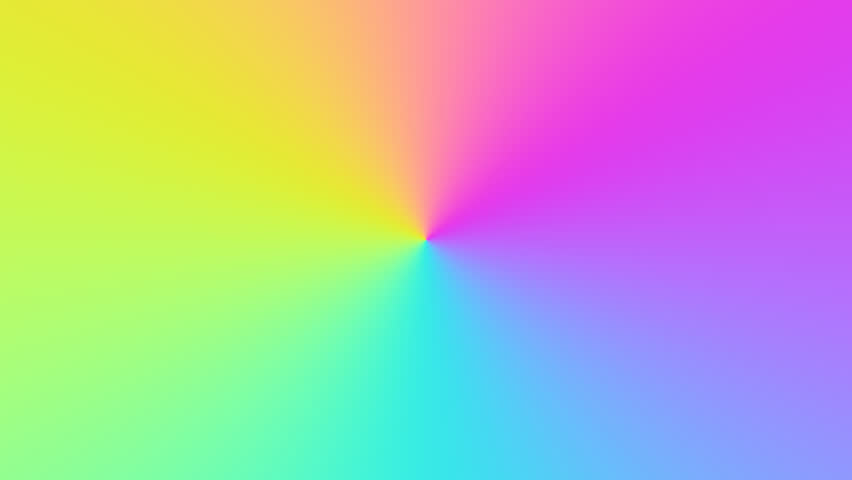 Group Work
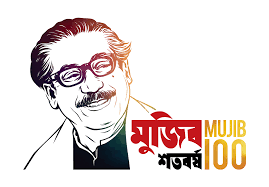 Fill in the blanks with the following words: 
candles, each, around, wrapped, play, often, spend.
1)People _________ the world celebrate birthdays.
 2)There are __________on the cake.

 3)There is one candle for __________ year of the persons   
    birthday. 
 4)The children __________ games and sing song.
 5)The gifts are ___________ in colourful paper.
around
candles
each
play
wrapped
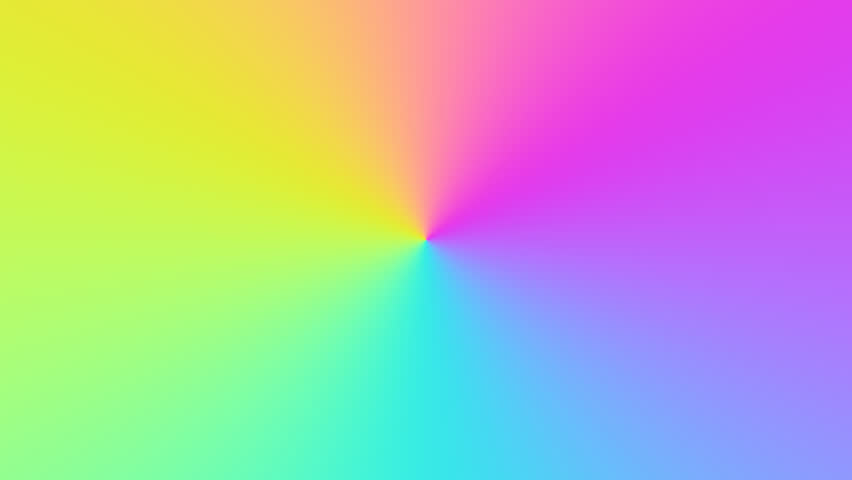 Pair Work
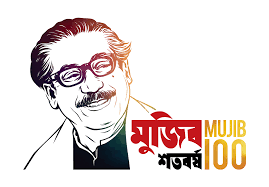 Write ‘True’ for correct statement and ‘False’ for incorrect statement.
People around the world celebrate birthdays in the same way.

2. A birthday is a special day.

3. People sing a birthday song for the birthday person.


4. The friends do not bring any gift for the birthday person.


5. The most important thing is to enjoy the day.
False
True
True
False
True
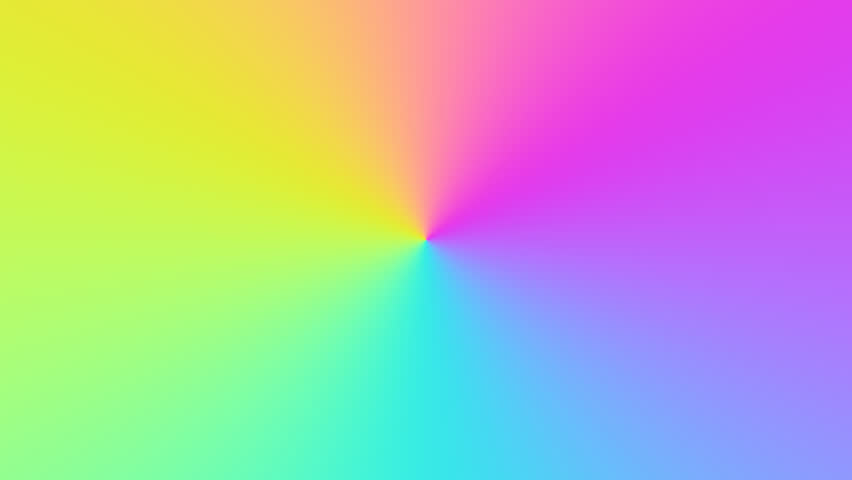 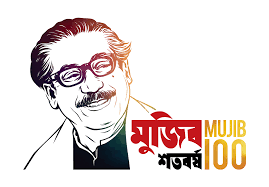 Evaluation
1.What is the most important thing for a birthday?
Ans: The most important thing is to enjoy the day and spend time with friends and family.
2. What do the children do on a birthday party?
Ans: The children play games and sing.
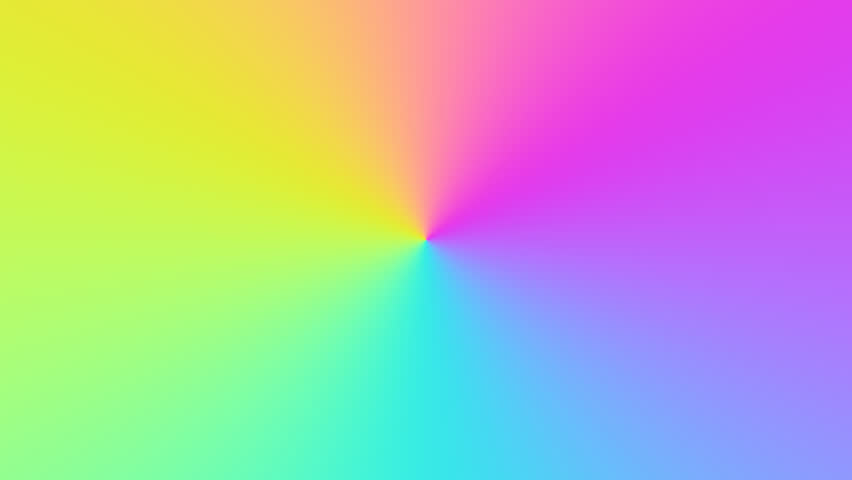 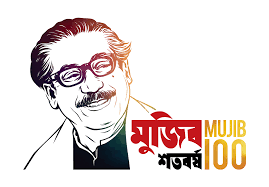 Home work
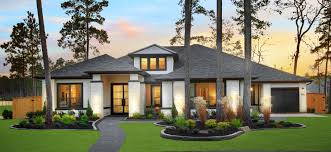 Write a short composition at least in   10 sentences about 
Your birthday
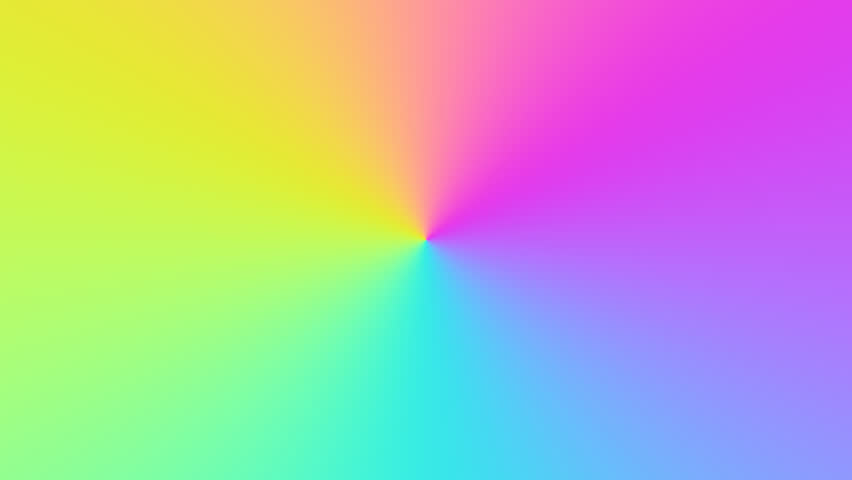 Thank you
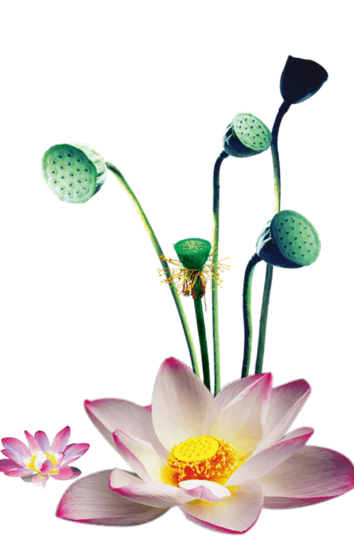 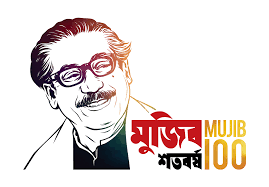 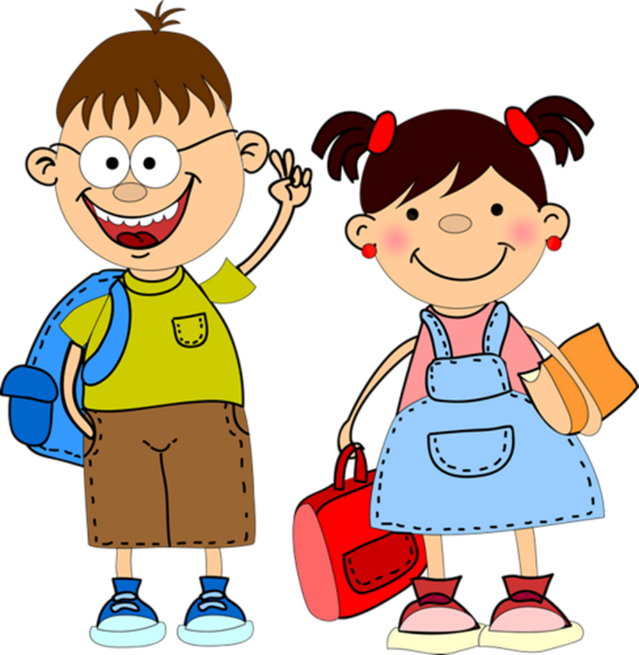 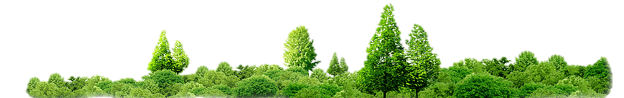